Spike milligAn
By Adam, Katie and Lauren
Spike milliGAn
Was an Anglo-irish comedian, writer, musician, poet, playwright, soldier and actor.
Milligan was the main writer and a cast member of The Goon show.
SPIKE MILLIGAN
Spike Milligan was the son of an Irish father and an English mother. His early life was spent in India where he was born.
SPIKE MILLIGANS LIFE
Spike Milligan was born on April 16, 1918, in Ahmednagar, India. Raised in British India, he moved to England as a teenager.

 After serving in World War 2.He and a friend entertained the troops with funny acts.

 Others joined, and the BBC began broadcasting his troupe's work on the 1950s radio hit The Goon Show. He also acted on stage and in film, and wrote books of poetry, war memoirs and a play. Milligan died in 2002.
poetry
On the ning nang nong                            Where the Cows go Bong!                             and the monkeys all say BOO!                             There's a Nong Nang Ning                             Where the trees go Ping!                             And the tea pots jibber jabber joo.                             On the Nong Ning Nang                             All the mice go Clang                             And you just can't catch 'em when they do!                             So its Ning Nang Nong                             Cows go Bong!                             Nong Nang Ning                             Trees go ping                             Nong Ning Nang                             The mice go Clang                             What a noisy place to belong                             is the Ning Nang Ning Nang Nong!!
SPIKE MILLAGAN AS A CHILD
This is a picture of Spike Milligan as a young  boy. He is 10 years old in this picture
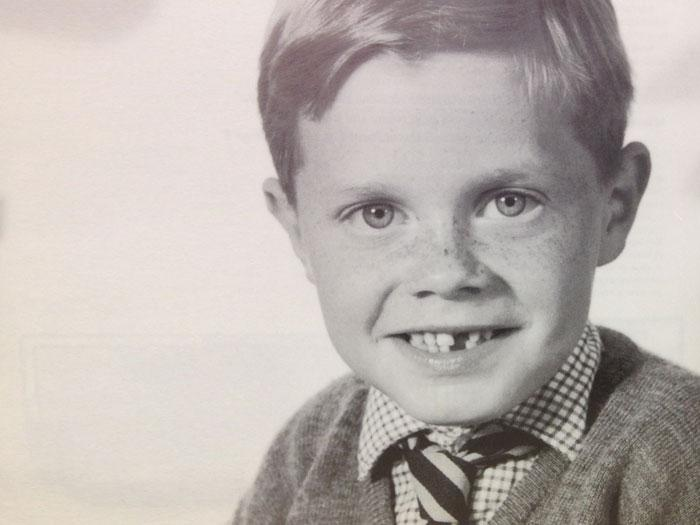 Hope You enjoyed
THE END
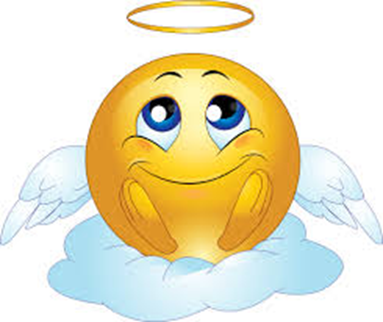 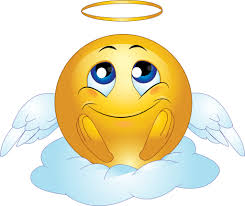